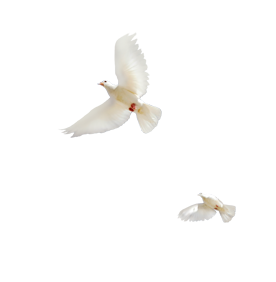 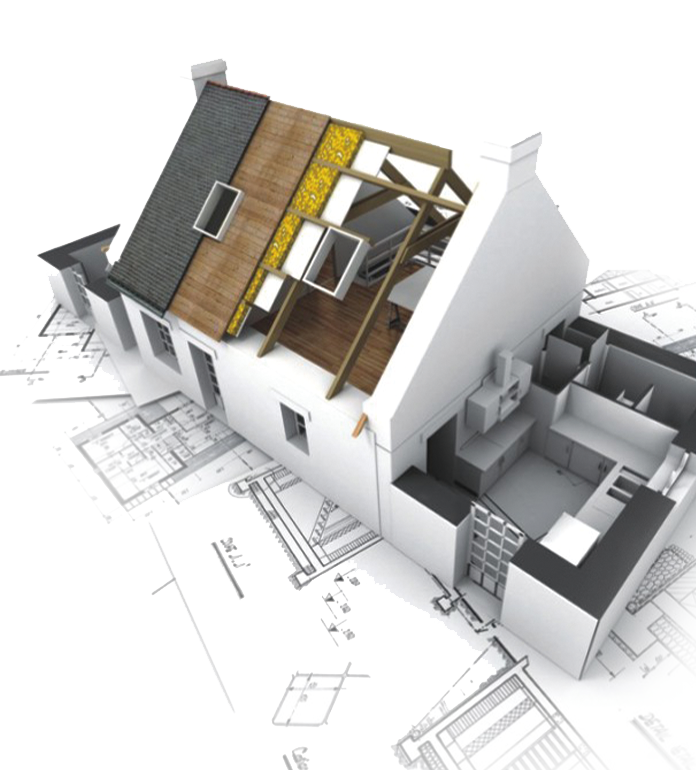 LOGO
输入公司名称
| 专注 | 品质 | 诚信 |
建筑施工家居建材模板
Talents come from diligence, 
and knowledge is gained by accumulation.
汇报时间：202X年11月      汇报人：xiazaii
目 录
——CONTENTS——
01
单击此处添加标题
02
单击此处添加标题
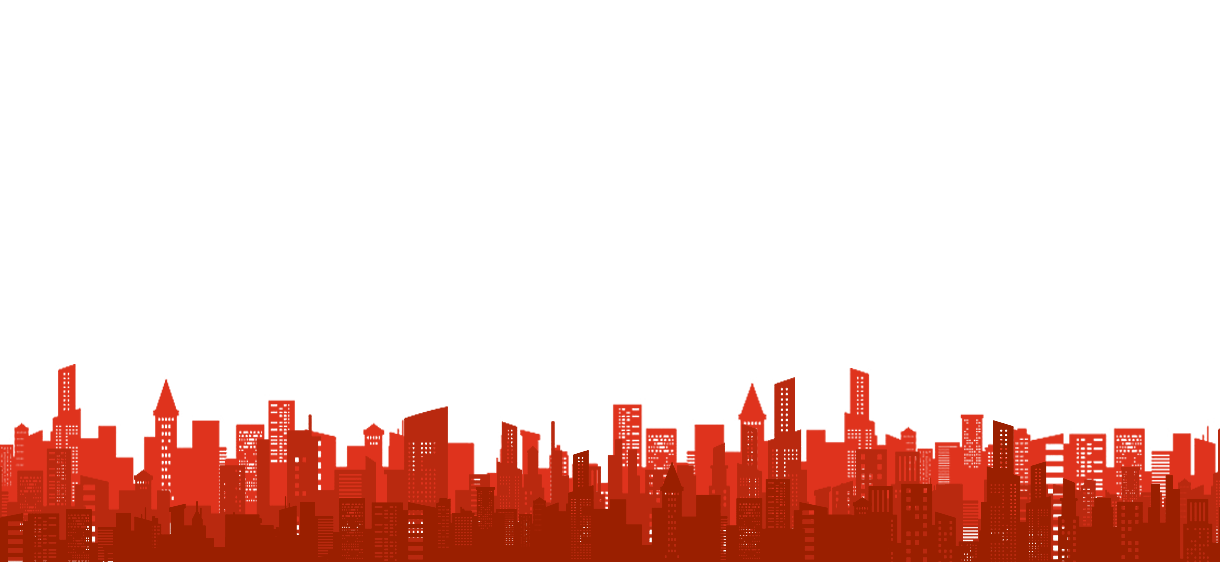 03
单击此处添加标题
04
单击此处添加标题
添加标题
Company introduction
01
添加标题
添加标题
——CONTENTS——
添加标题
添加标题
添加标题
添加标题
单击此处添加标题
某某集团公司
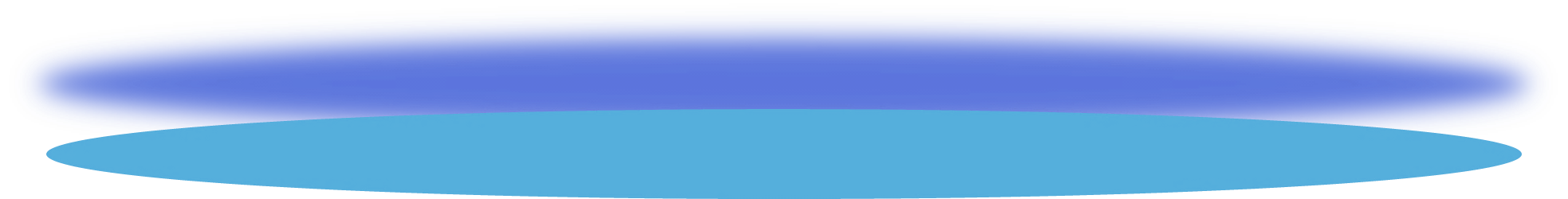 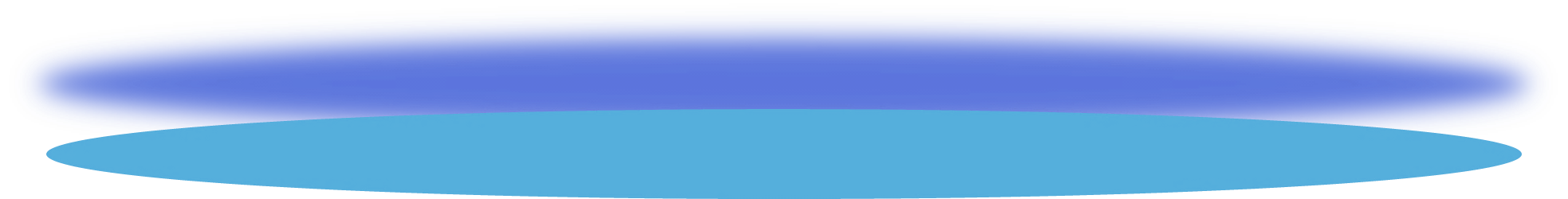 您的内容打在这里，或者通过复制您的文本后，在此框中选择粘贴，并选择只保留文字。您的内容打在这里，或者通过复制您的文本后，在此框中您的内容打在这里，或者通过复制您的文本后，在此框中选择粘贴，并选择只保留文字。您的内容打在这里，或者通过复制您的文本后，在此框中您的内容打在这里，或者通过复制您的文本后，在此框中选择粘贴，并选择只保留文字。您的内容打在这里，或者通过复制您的文本后，在此框中您的内容打在这里，或者通过复制您的文本后，在此框中选择粘贴，并选择只保留文字。您的内容打在这里，或者通过复制您的文本后，在此框中
单击此处添加标题
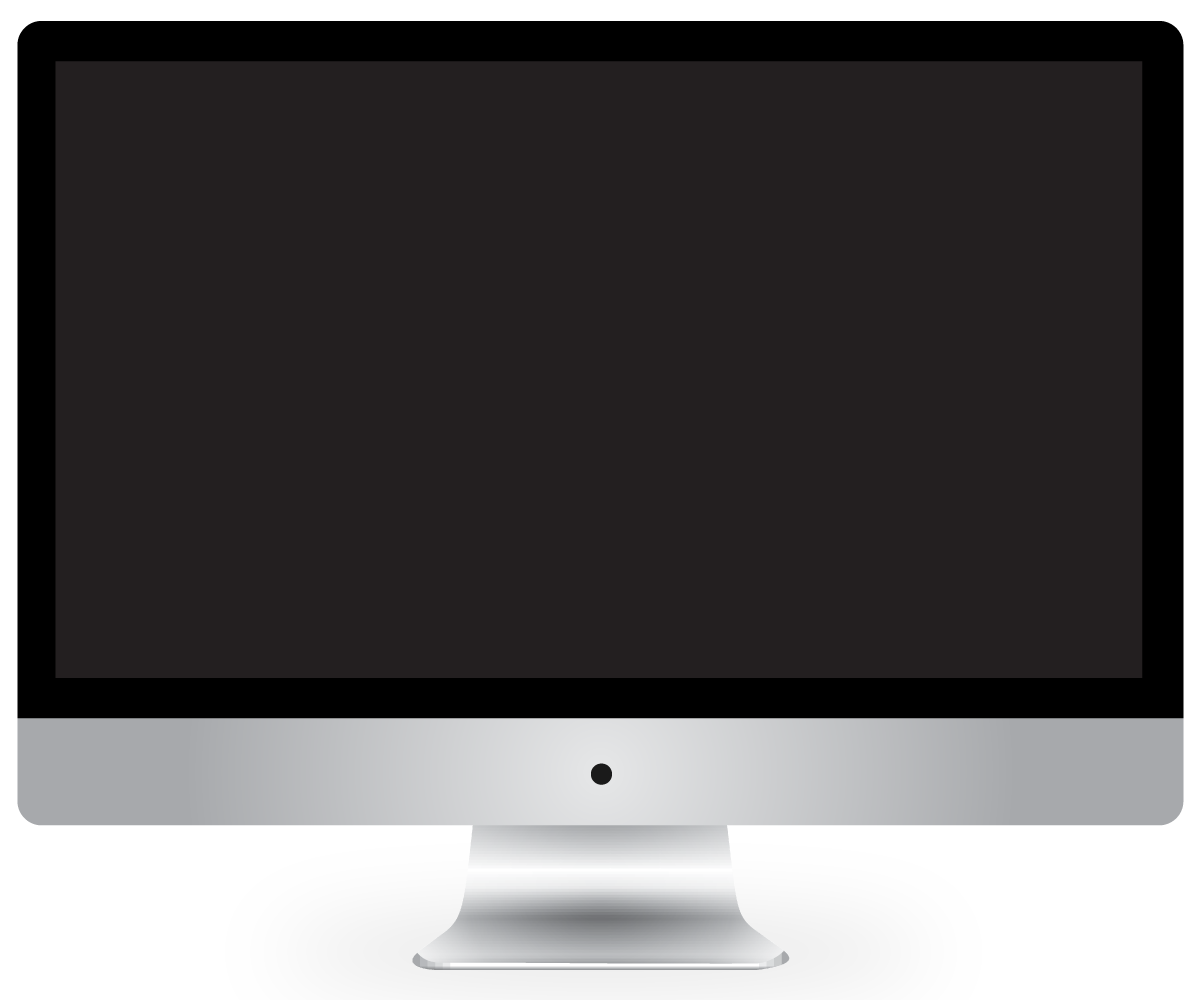 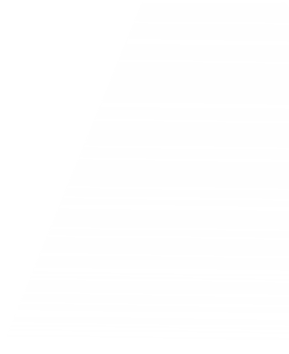 您的内容打在这里，或者通过复制您的文本后，在此框中选择粘贴，并选择只保留文字。您的内容打在这里，或者通过复制您的文本后，在此框中您的内容打在这里，或者通过复制您的文本后，在此框中选择粘贴，并选择只保留文字。您的内容打在这里，或者通过复制您的文本后，在此框中您的内容打在这里，或者通过复制您的文本后，在此框中选择粘贴，并选择只保留文字。您的内容打在这里，或者通过复制您的文本后，在此框中您的内容打在这里，或者通过复制您的文本后，在此框中选择粘贴，并选择只保留文字。您的内容打在这里，或者通过复制您的文本后，在此框中
单击此处添加标题
01
02
03
单击此处添加标题
单击此处添加标题
单击此处添加标题
输入您的内容或者通过右键复制粘贴您的内容，并选择只保留文字。输入您的内容或者通过右键复制粘贴您的内容。输入您的内容或者通过右键复制粘贴您的内容，并选择只保留文字。输入您的内容或者通过右键复制粘贴您的内容。输入您的内容或者通过右键复制粘贴您的内容。
输入您的内容或者通过右键复制粘贴您的内容，并选择只保留文字。输入您的内容或者通过右键复制粘贴您的内容。输入您的内容或者通过右键复制粘贴您的内容，并选择只保留文字。输入您的内容或者通过右键复制粘贴您的内容。输入您的内容或者通过右键复制粘贴您的内容。
输入您的内容或者通过右键复制粘贴您的内容，并选择只保留文字。输入您的内容或者通过右键复制粘贴您的内容。输入您的内容或者通过右键复制粘贴您的内容，并选择只保留文字。输入您的内容或者通过右键复制粘贴您的内容。输入您的内容或者通过右键复制粘贴您的内容。
单击此处添加标题
主要操作项目
请在这里填入您的内容，可复制您的内容，然后右键选择“只保留文本”来粘贴您的内容。更改图片，您只需要右键点击图片，找到“形状填充”即可更改为您的图片。请在这里填入您的内容，可复制您的内容，然后右键选择“只保留文本”来粘贴您的内容。更改图片，您只需要右键点击图片，找到“形状填充”即可更改为您的图片。请在这里填入您的内容，可复制您的内容，然后右键选择“只保留文本”来粘贴您的内容。更改图片，您只需要右键点击图片，找到“形状填充”即可更改为您的图片。请在这里填入您的内容，可复制您的内容，然后右键选择“只保留文本”来粘贴您的内容。更改图片，您只需要右键点击图片，找到“形状填充”即可更改为您的图片。
技术骨干：姓名
公司职务及社会职务描述。请在这里填入您的内容，可复制您的内容，然后右键选择“只保留文本”来粘贴您的内容。
添加标题
Company introduction
02
添加标题
添加标题
——CONTENTS——
添加标题
添加标题
添加标题
添加标题
单击此处添加标题
董事会
总经理
运营总监
行政总监
销售总监
保安部
售后部
客服部
产品部
市场部
开发部
企划部
行政部
后勤部
销售部
单击此处添加标题
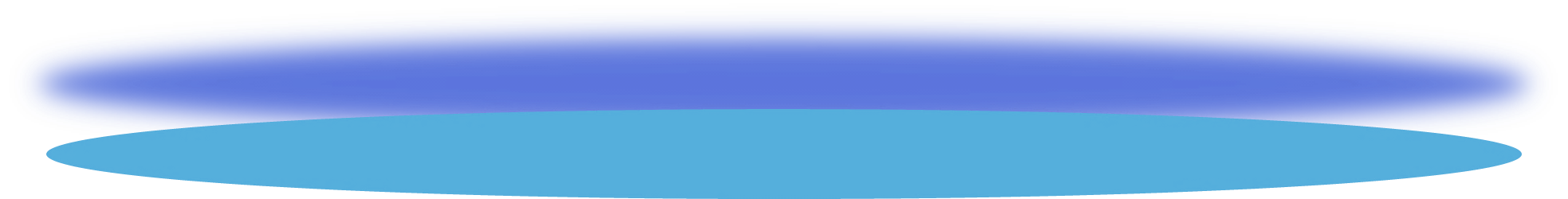 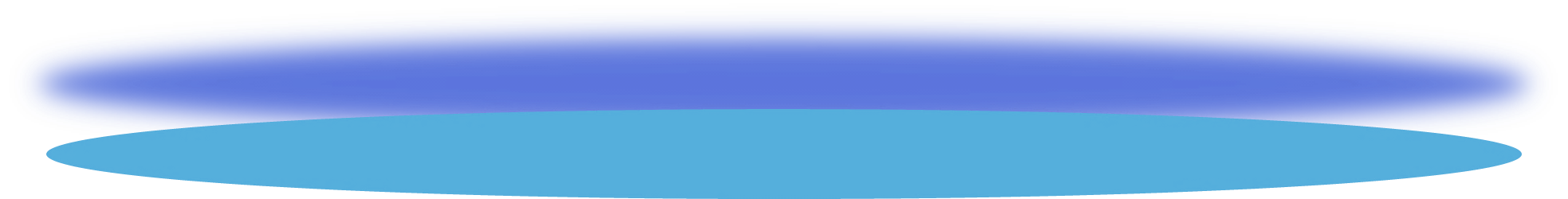 单击此处添加标题
输入您的内容或者通过右键复制粘贴您的内容，并选择只保留文字。输入您的内容或者通过右键复制粘贴您的内容。输入您的内容或者通过右键复制粘贴您的内容，并选择只保留文字。输入您的内容或者通过右键复制粘贴您的内容。输入您的内容或者通过右键复制粘贴您的内容。
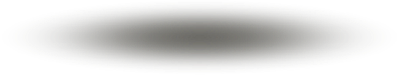 01
输入您的内容或者通过右键复制粘贴您的内容，并选择只保留文字。
02
输入您的内容或者通过右键复制粘贴您的内容，并选择只保留文字。
03
输入您的内容或者通过右键复制粘贴您的内容，并选择只保留文字。
单击此处添加标题
业务覆盖范围
请输入您的内容，或通过右键选择只保留文本来粘贴您的内容。请输入您的内容，或通过右键选择只保留文本来粘贴您的内容。
20%
北京
10%
上海
50%
广州
20%
成都
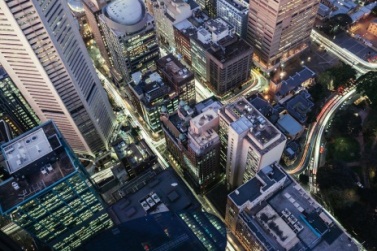 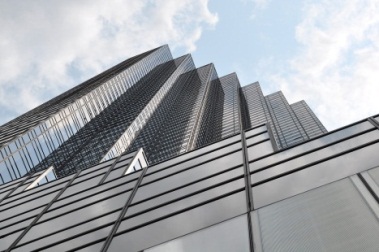 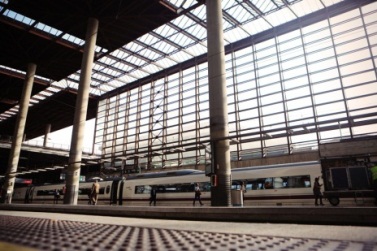 单击此处添加标题
产品一
您只需点击图片，然后通过右键找到填充图片，就可以换成您的图片而不影响效果。
产品三
产品二
您只需点击图片，然后通过右键找到填充图片，就可以换成您的图片而不影响效果。
您只需点击图片，然后通过右键找到填充图片，就可以换成您的图片而不影响效果。
添加标题
Company introduction
03
添加标题
添加标题
——CONTENTS——
添加标题
添加标题
添加标题
添加标题
单击此处添加标题
重点项目一
您只需点击图片，然后通过右键找到填充图片，就可以换成您的图片而不影响效果。您只需点击图片，然后通过右键找到填充图片，就可以换成您的图片而不影响效果。
重点项目二
您只需点击图片，然后通过右键找到填充图片，就可以换成您的图片而不影响效果。您只需点击图片，然后通过右键找到填充图片，就可以换成您的图片而不影响效果。
单击此处添加标题
输入您的内容或者通过右键复制粘贴您的内容，并选择只保留文字。输入您的内容。
输入您的内容或者通过右键复制粘贴您的内容，并选择只保留文字。输入您的内容。
04
01
输入您的内容或者通过右键复制粘贴您的内容，并选择只保留文字。输入您的内容。
02
输入您的内容或者通过右键复制粘贴您的内容，并选择只保留文字。输入您的内容。
05
输入您的内容或者通过右键复制粘贴您的内容，并选择只保留文字。输入您的内容。
输入您的内容或者通过右键复制粘贴您的内容，并选择只保留文字。输入您的内容。
06
03
您的内容打在这里，或者通过复制您的文本后，在此框中选择粘贴，并选择只保留文字。您的内容打在这里，或者通过复制您的文本后，在此框中您的内容打在这里，或者通过复制您的文本后，在此框中选择粘贴，并选择只保留文字。您的内容打在这里，或者通过复制您的文本后，在此框中您的内容打在这里，或者通过复制您的文本后，在此框中选择粘贴，并选择只保留文字。您的内容打在这里，或者通过复制您的文本后，在此框中
单击此处添加标题
售前
售中
售后
您的内容打在这里，或者通过复制您的文本后，在此框中选择粘贴，并选择只保留文字。您的内容打在这里，或者通过复制您的文本后，在此框中
您的内容打在这里，或者通过复制您的文本后，在此框中选择粘贴，并选择只保留文字。您的内容打在这里，或者通过复制您的文本后，在此框中
您的内容打在这里，或者通过复制您的文本后，在此框中选择粘贴，并选择只保留文字。您的内容打在这里，或者通过复制您的文本后，在此框中
单击此处添加标题
2356
您的内容
您的内容
6000
C
D
A
B
输入您的内容或者通过右键复制粘贴您的内容，并选择只保留文字。输入您的内容。
输入您的内容或者通过右键复制粘贴您的内容，并选择只保留文字。输入您的内容。
7890
5672
您的内容
您的内容
输入您的内容或者通过右键复制粘贴您的内容，并选择只保留文字。输入您的内容。
输入您的内容或者通过右键复制粘贴您的内容，并选择只保留文字。输入您的内容。
单击此处添加标题
请填入您的内容，或复制内容后点击右键选择只保留文本来粘贴您的内容。请填入您的内容，或复制内容后点击右键选择只保留文本来粘贴您的内容。
核心理念
01
02
请填入您的内容，或复制内容后点击右键选择只保留文本来粘贴您的内容。请填入您的内容，或复制内容后点击右键选择只保留文本来粘贴您的内容。
团队作风
请填入您的内容，或复制内容后点击右键选择只保留文本来粘贴您的内容。请填入您的内容，或复制内容后点击右键选择只保留文本来粘贴您的内容。
企业精神
03
04
请填入您的内容，或复制内容后点击右键选择只保留文本来粘贴您的内容。请填入您的内容，或复制内容后点击右键选择只保留文本来粘贴您的内容。
发展使命
添加标题
Company introduction
04
添加标题
添加标题
——CONTENTS——
添加标题
添加标题
添加标题
添加标题
单击此处添加标题
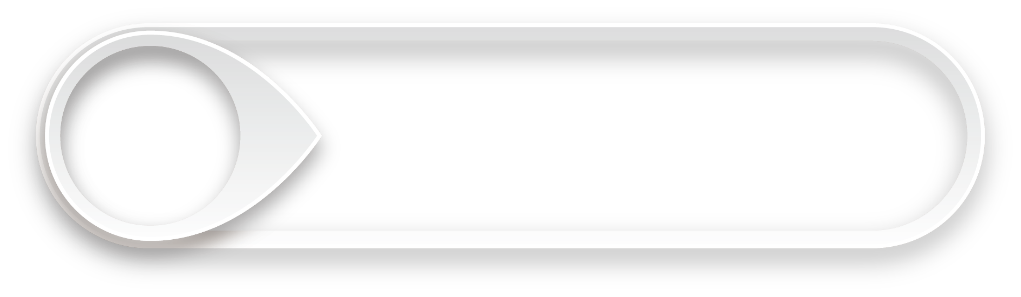 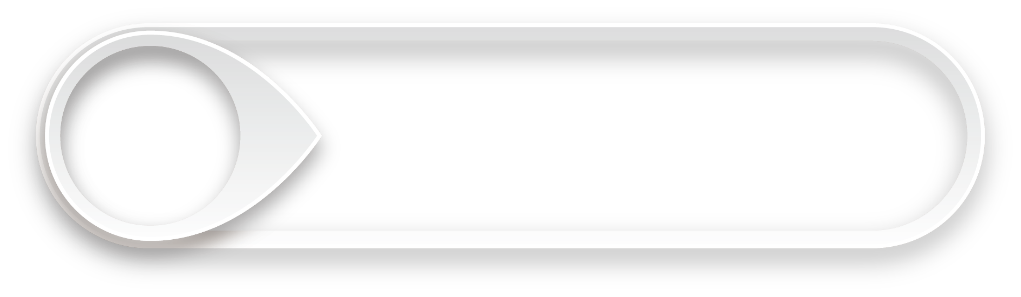 02
01
添加标题
添加标题
您的内容打在这里，或者通过复制您的文本后，在此框中选择粘贴，并选择只保留文字。您的内容打在这里，或者通过复制您的文本后，在此框中您的内容打在这里，或者通过复制您的文本后，在此框中选择粘贴，并选择只保留文字。您的内容打在这里，或者通过复制您的文本后，在此框中
您的内容打在这里，或者通过复制您的文本后，在此框中选择粘贴，并选择只保留文字。您的内容打在这里，或者通过复制您的文本后，在此框中您的内容打在这里，或者通过复制您的文本后，在此框中选择粘贴，并选择只保留文字。您的内容打在这里，或者通过复制您的文本后，在此框中
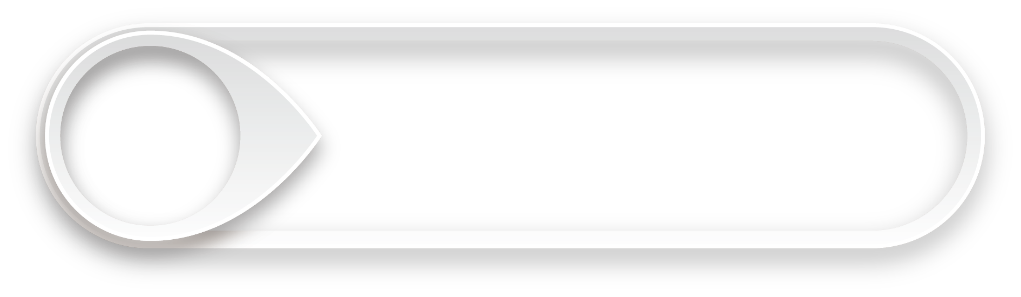 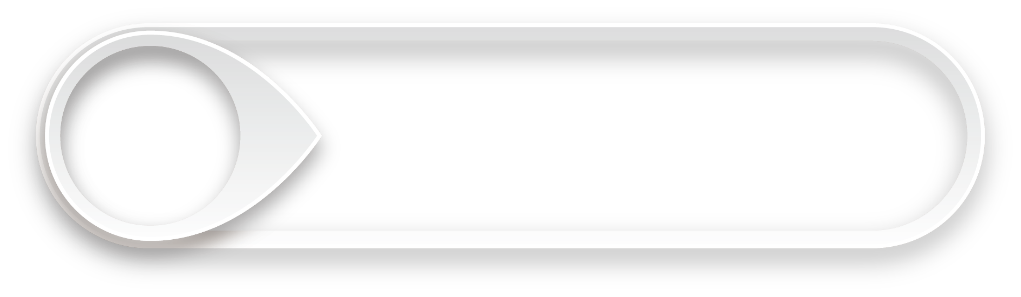 04
添加标题
03
添加标题
您的内容打在这里，或者通过复制您的文本后，在此框中选择粘贴，并选择只保留文字。您的内容打在这里，或者通过复制您的文本后，在此框中您的内容打在这里，或者通过复制您的文本后，在此框中选择粘贴，并选择只保留文字。您的内容打在这里，或者通过复制您的文本后，在此框中
您的内容打在这里，或者通过复制您的文本后，在此框中选择粘贴，并选择只保留文字。您的内容打在这里，或者通过复制您的文本后，在此框中您的内容打在这里，或者通过复制您的文本后，在此框中选择粘贴，并选择只保留文字。您的内容打在这里，或者通过复制您的文本后，在此框中
单击此处添加标题
02
01
03
高效
品质
诚信
04
05
填入您的标题
创新
人性化
请填入您的内容，或复制内容后点击右键选择只保留文本来粘贴您的内容。请填入您的内容，或复制内容后点击右键选择只保留文本来粘贴您的内容。请填入您的内容，或复制内容后点击右键选择只保留文本来粘贴您的内容。
单击此处添加标题
2011年
2013年
2015年
2016年
2017年
输入内容，或复制内容后右键选择只保留文本粘贴内容。输入内容。
输入内容，或复制内容后右键选择只保留文本粘贴内容。输入内容。
输入内容，或复制内容后右键选择只保留文本粘贴内容。输入内容。
输入内容，或复制内容后右键选择只保留文本粘贴内容。输入内容。
输入内容，或复制内容后右键选择只保留文本粘贴内容。输入内容。
单击此处添加标题
6050
1399
添加标题
添加标题
请填入您的内容，或复制内容后点击右键选择只保留文本来粘贴您的内容。请填入您的内容，或复制内容后点击右键选择只保留文本来粘贴您的内容。
请填入您的内容，或复制内容后点击右键选择只保留文本来粘贴您的内容。请填入您的内容，或复制内容后点击右键选择只保留文本来粘贴您的内容。
单击此处添加标题
03
01
02
添加标题
添加标题
添加标题
您的内容打在这里，或者通过复制您的文本后，在此框中选择粘贴，并选择只保留文字。您的内容打在这里，或者通过复制您的文本后，在此框中您的内容打在这里，或者通过复制您的文本后，在此框中选择粘贴，并选择只保留文字。您的内容打在这里，或者通过复制您的文本后，在此框中您的内容打在这里，或者通过复制您的文本后，在此框中选择粘贴，并选择只保留文字。您的内容打在这里，或者通过复制您的文本后，在此框中您的内容打在这里，或者通过复制您的文本后，在此框中选择粘贴，并选择只保留文字。您的内容打在这里，或者通过复制您的文本后，在此框中
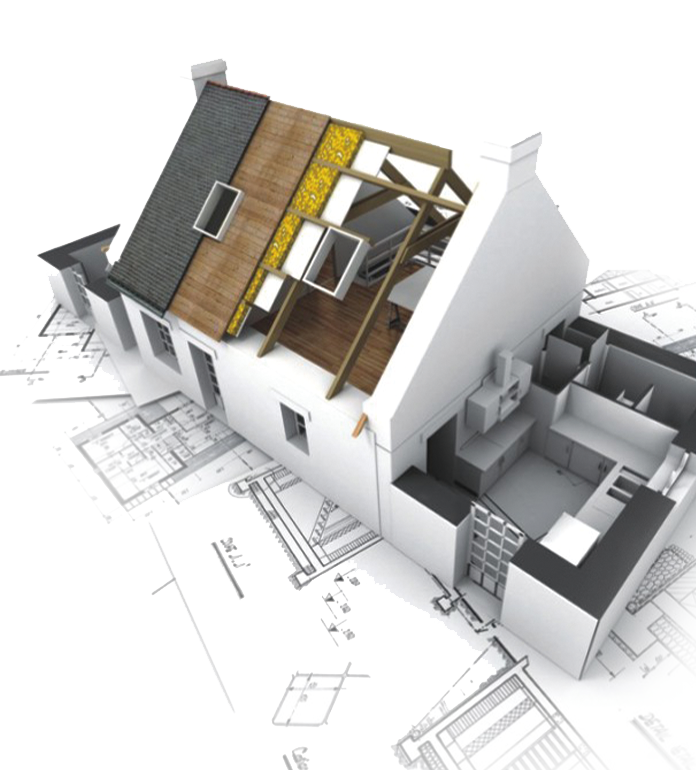 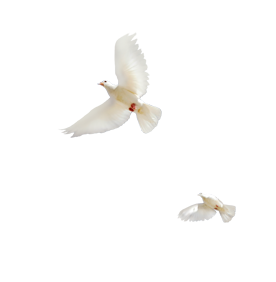 LOGO
输入公司名称
| 专注 | 品质 | 诚信 |
感谢一路有你
Talents come from diligence, 
and knowledge is gained by accumulation.
汇报时间：202X年11月      汇报人：xiazaii